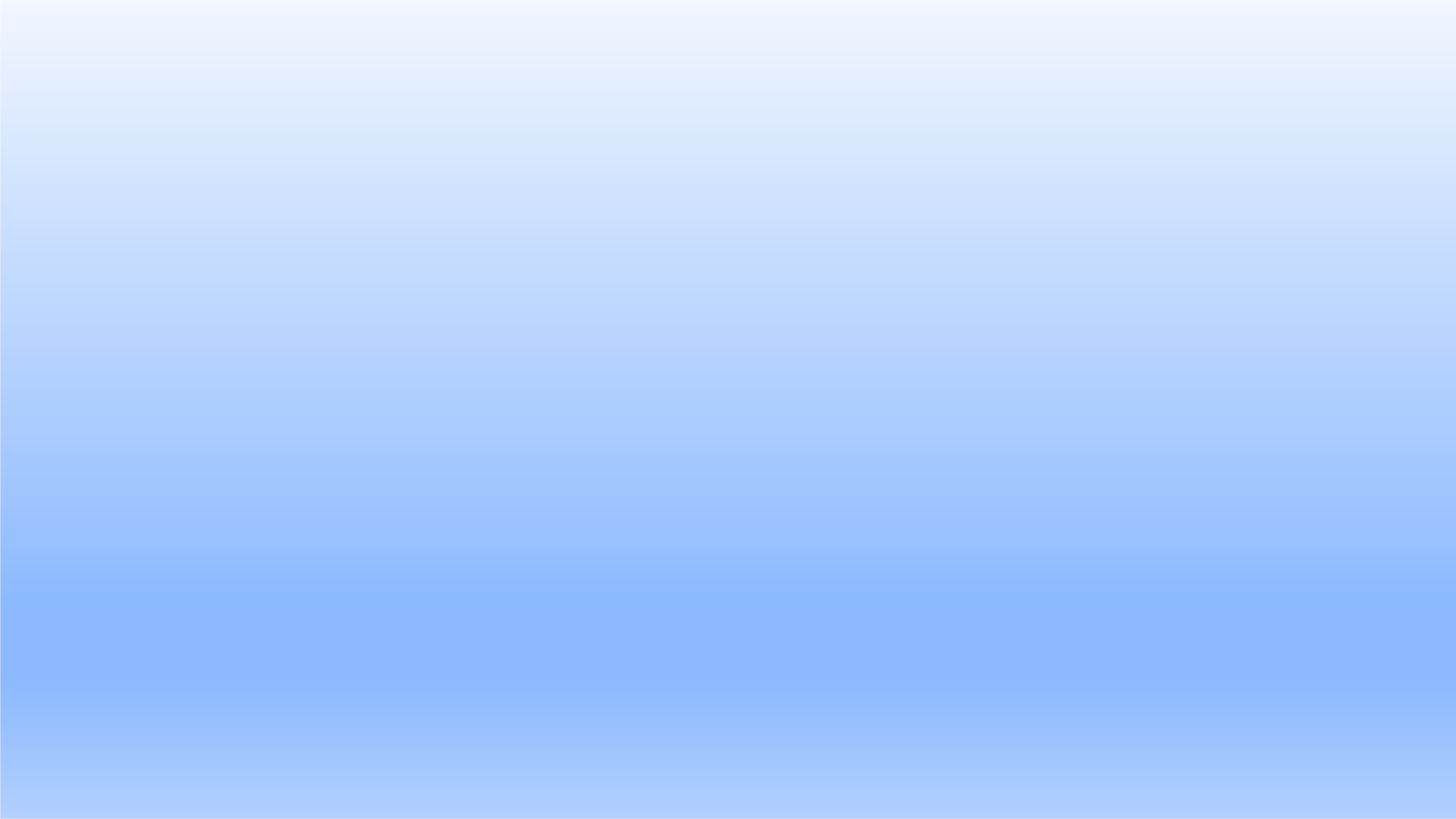 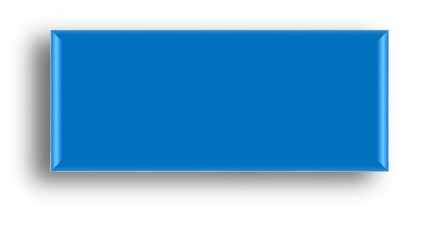 Project Title
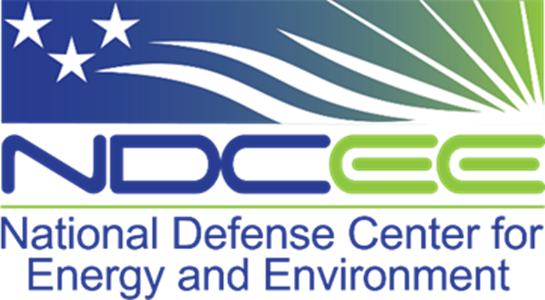 FY26 Funding
Proposal
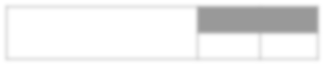 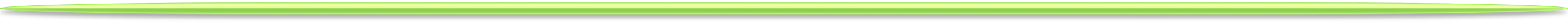 Technical Approach
Problem Statement
Include proposed phases/steps in this project
Task/Milestone 1:
Task/Milestone 2:
Task/Milestone 3: 
etc.
Concise problem that this technology proposes to solve.
Project Description
Describe the technology and the goal
Valid Multi-Service Need
For each Service that this project can benefit, state the need and the supporting documentation or source that validates that there is a need.  Include regulatory driver, if applicable.  Mark primary DoD transition partner (the agency that will sign the Transition Agreement) in left column.
Delete section descriptions and replace with your own text. You may change the size of sections, but all information must be covered.
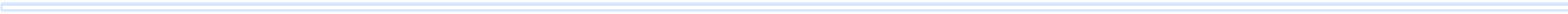 Technology Readiness Levels (TRL)
Based on OCT25 start
Include an image or diagram, as applicable
Color the arrows GREEN to denote the entry and exit points of the project on the TRL scale. Entry point must be
at TRL 5 or 6 and exit at an 8 or 9. Delete this text.
State the rationale for determining the entry and exit points for this project.
Describe the current state of the art and explain how this technology advances that state of the art.
Technology Limitations
State known or possible technology limitations with your proposed solution.
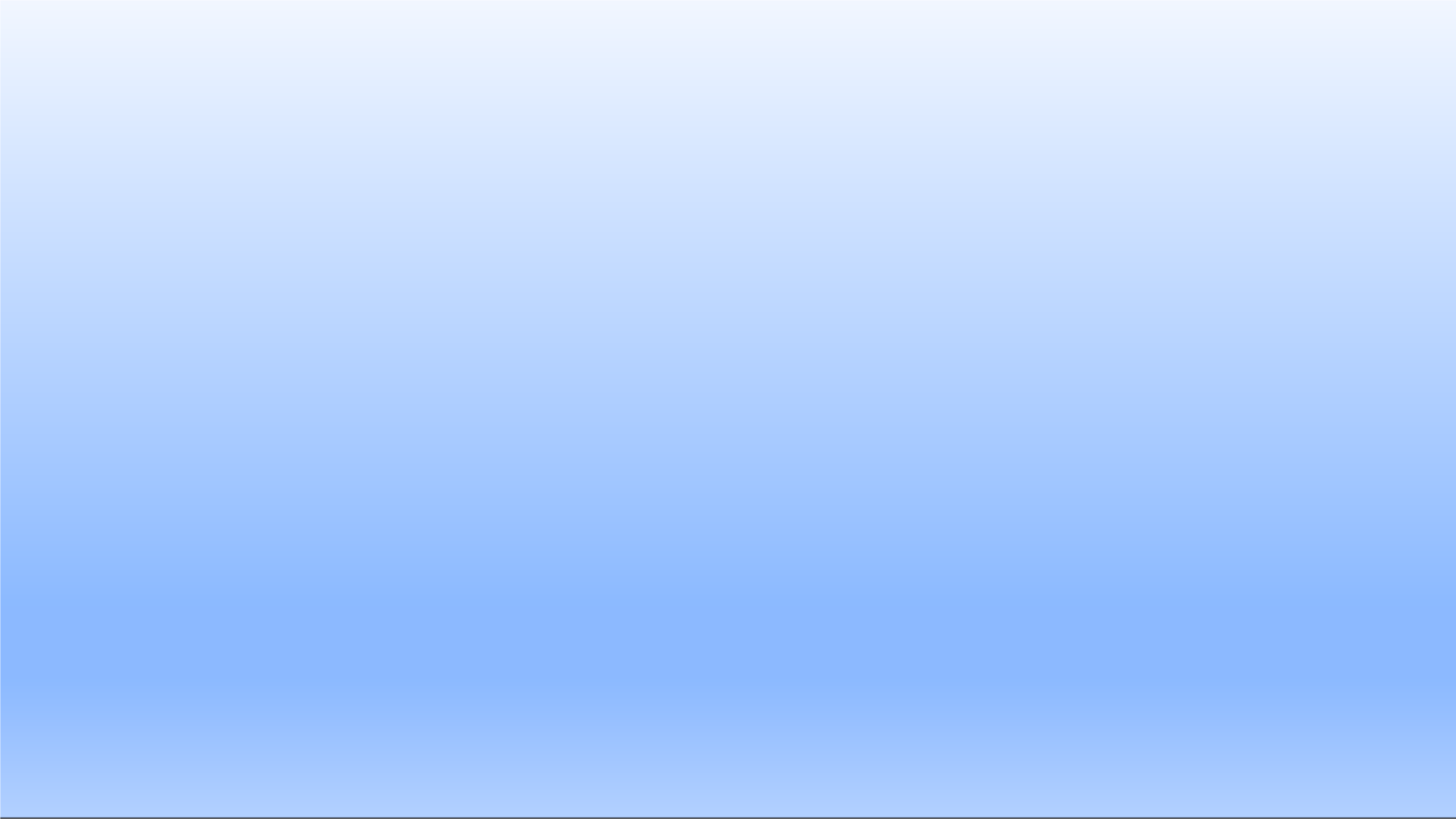 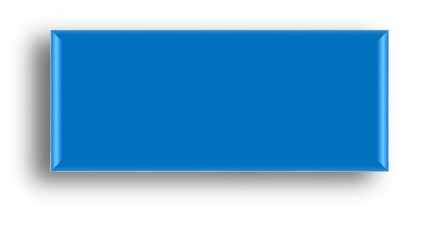 Project Title
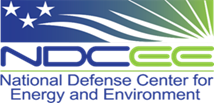 FY26 Funding
Proposal
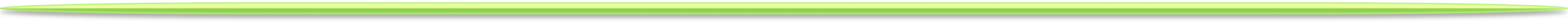 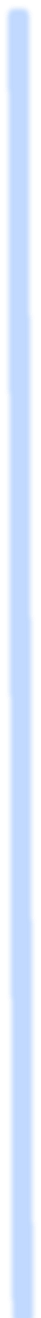 Technical Quality
See scoring criteria details. Explain how your project addresses this criteria.
Mission / Readiness
See scoring criteria details. Explain how your project addresses this criteria, including how it supports the warfighter.
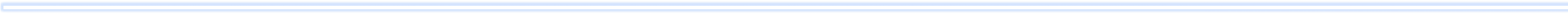 Transition Potential
See scoring criteria details. Explain how your project addresses this criteria.
Modernization / Innovation
See scoring criteria details. Explain how your project addresses this criteria.
Delete section descriptions and replace with your own text. You may change the size of sections, but all information must be covered.
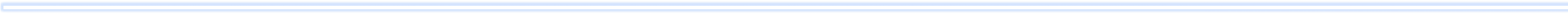 Points of Contact
NDCEE requires a Transition Agreement, aligned with the Army's Science and Technology Projects policy (27 Jul 2021). The agreement must be signed by at least one Service, with the Transition Partner signatory being a SES, O-6, equivalent, or PEO representative. 
A finalized agreement must be completed by the end of the first year (September 2026). Refer to the NDCEE Transition Agreement document for details.
Transition Agreement
Include information for each organization that will receive NDCEE funds. Must include Lead PM, and financial POC for each funding recipient. NDCEE funds are provided directly to DoD organizations. These organizations are responsible for all contractual arrangements related to the use of the funds.